Statistical Water Supply (SWS)
Mathematical relationships, in the form of regression equations, between measurements of observed climate conditions (predictor variables) and streamflow for a specific period.

Predictors used by the CBRFC (Min 30 yrs of record).
Total precipitation (for a month or period of months)
First of month snow water equivalent (SNOTEL data)
Monthly flow volume
Climate Signals: El Nino Southern Oscillation Index (SOI)

Output is a seasonal volume (i.e. April-July, May-July, Jan-May).
It is really a conditional probability distribution, not a single value; the equation result is the 50% exceedance.
Exceedance levels (10%, 90%, etc.) can be calculated by using the standard error.
Forecast is for unregulated or “natural flow” (does not account for upstream diversions or reservoir storage) – (with the exception of a few sites).
Calculation Example:  Flow observed at stream gage is adjusted for upstream diversions and/or reservoir storage. This procedure is done for all historical data and used in equation development, and forecast verification.
June 2010 calculation
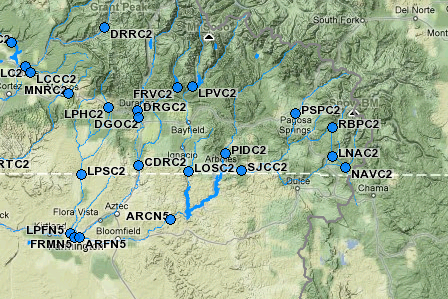 RRBPC2 QCMPAZZ 06-2010	   OBS          AVG     %AVG
     RBPC2 QCMRZZZ     +            1.66A          7.55      22%
     BDVC2 QCMRZZZ  +       	12.36A        12.00    103%
                  		--------------
                         		 14.02A        18.35     76%


NAVC2 QCMPAZZ 06-2010	  OBS          AVG      %AVG
     NAVC2 QCMRZZZ  +        	  4.64A          8.83      53%
     NOSC2 QCMRZZZ  +       	14.61A        15.32      95%
                 		 --------------
                         		19.25A        24.74      78%


FRMN5 QCMPAZZ 06-2010        OBS          AVG     %AVG
   FRMN5 QCMRZZZ  +     	 117.89Z    289.82     41%
   NVRN5 LSMRZZZ    +     	   38.37A      63.79     60%
   CHUN5 QCMRZZZ  +     	   27.58A      30.05     92%
   VCRC2 LSMRZZZ     +      	     3.13A      16.45     19%
   LEMC2 LSMRZZZ    +      	    -3.21A        4.45    -72%
   NIIN5 QCMRZZZ     +       	   39.83A      26.75    149%
   DPPC2 QCMRZZZ   +      	   15.36A        0.00   -999
                  		--------------
                        		 238.96A       426.85   56%
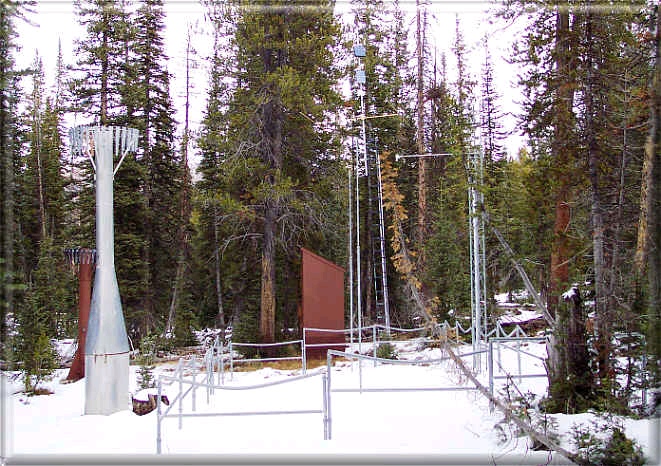 Source: NRCS
Developing Equations:
	Predictor variables must make sense
	Challenge when few observation sites exist within river basin
	Challenge when measurement sites are relatively young
	Fall & Spring precipitation is frequently used (why?)
Trial Lake SNOTEL
Sample Equation for April 1:

April-July volume Weber @  Oakley = 
    + 3.50 * Apr 1st  Smith & Morehouse (SMMU1) Snow Water Equivalent
    + 1.66 * Apr 1st Trial Lake (TRLU1) Snow Water Equivalent
    + 2.40 * Apr 1st Chalk Creek #1 (CHCU1) Snow Water Equivalent
     - 28.27
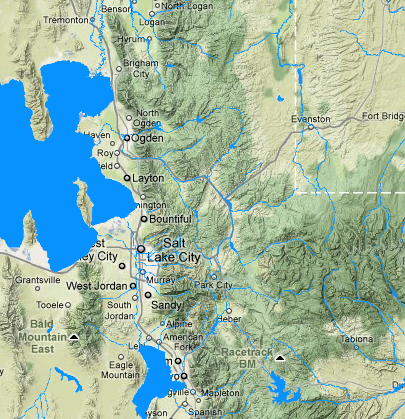 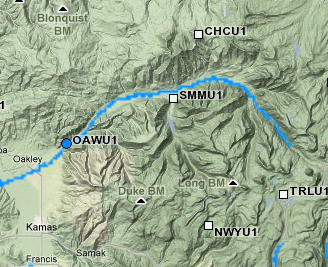 [Speaker Notes: Statistical water supply is one method used to generate seasonal volume forecasts. We use principal component regressions and generate relationships between the input variables (usually recent precipitation and existing snowpack conditions) and the volumetric streamflow for the period we desire. We have incorporated climate indices such as the Southern Oscillation Index (El Nino conditions) or the Pacific Decadal Oscillation as well in areas where demonstrates an acceptable correlation.]
Statistical Water Supply (SWS)
Two types of forecast equations:

Headwater Equations:  Previous example using current climate measures for predictor variables (typically top of basin sites)

Routed Equations: For downstream points the regression equation‘routes’ the upstream volume forecast. A relationship is built between historical observed runoff between upstream and downstream sites. The upstream forecast volume is then plugged into this relationship resulting in a forecast for the downstream site.

Routed Forecast Equation Example: Lake Powell

Good correlation with historical upstream observed flows:
Green at Green River + Colorado nr Cisco + San Juan nr Bluff
r2 = .994 for historical observed data between Powell and these sites
Forecast at these upstream sites are plugged into this relationship
SWS Software Demonstration:
PSPC2:	San Juan @ Pagosa Springs – Headwater Equation
NVRN5:	San Juan, Navajo Reservoir Inflow – Routed Equation
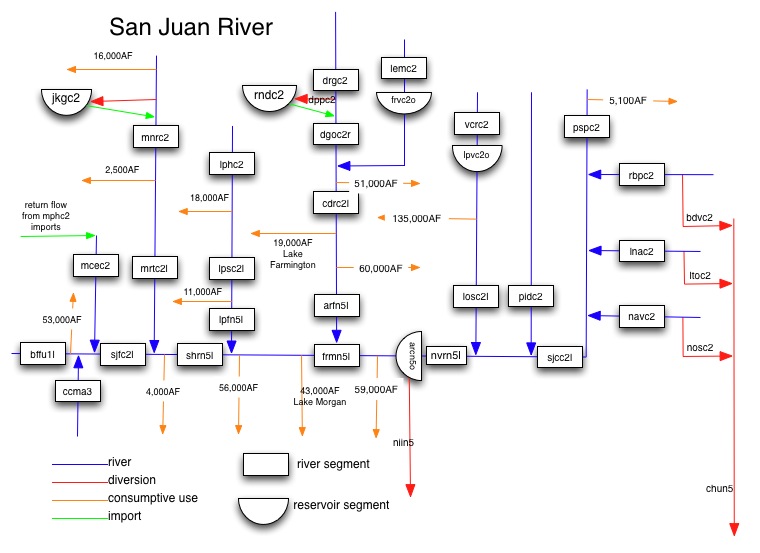 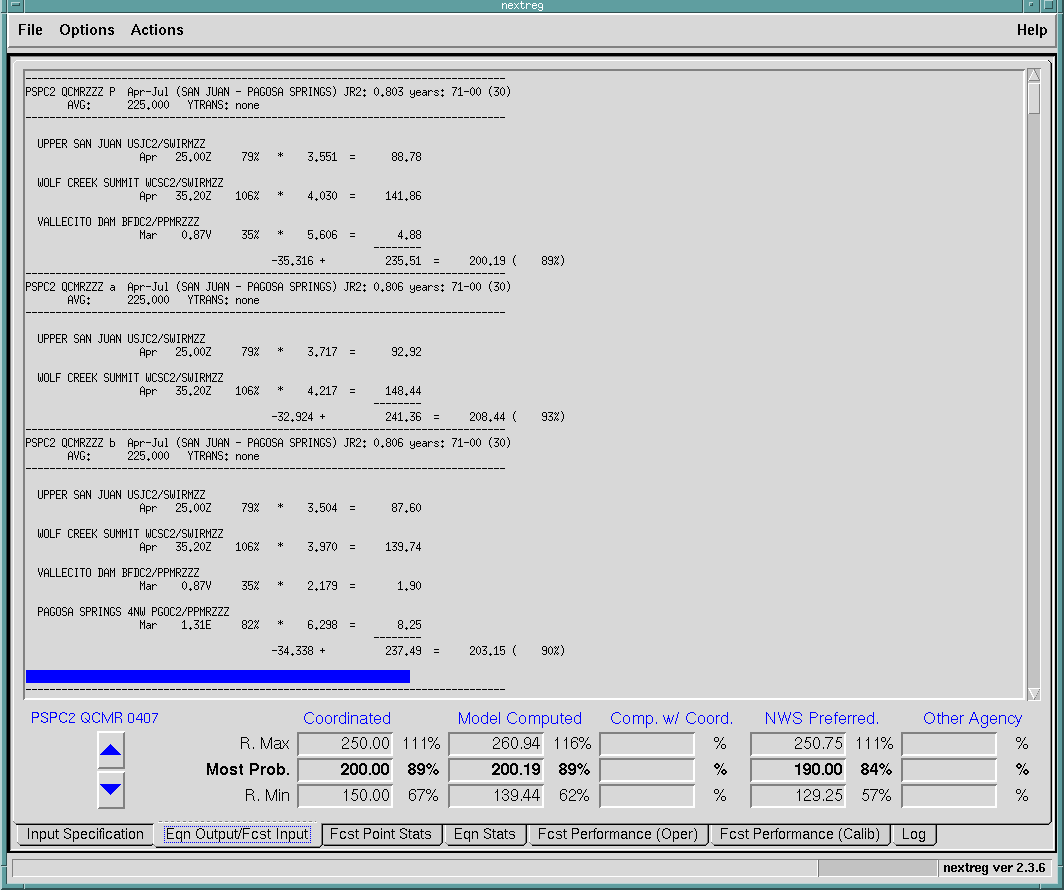 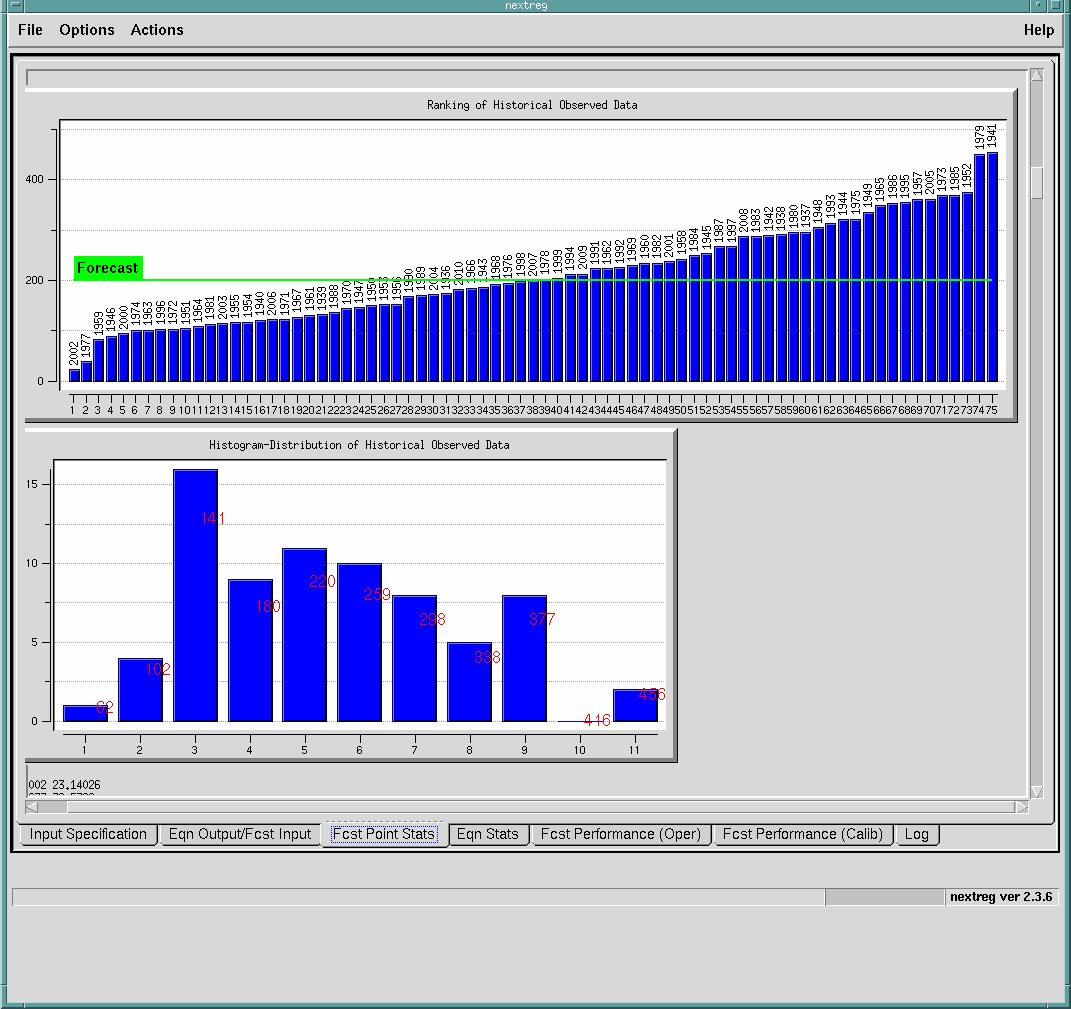 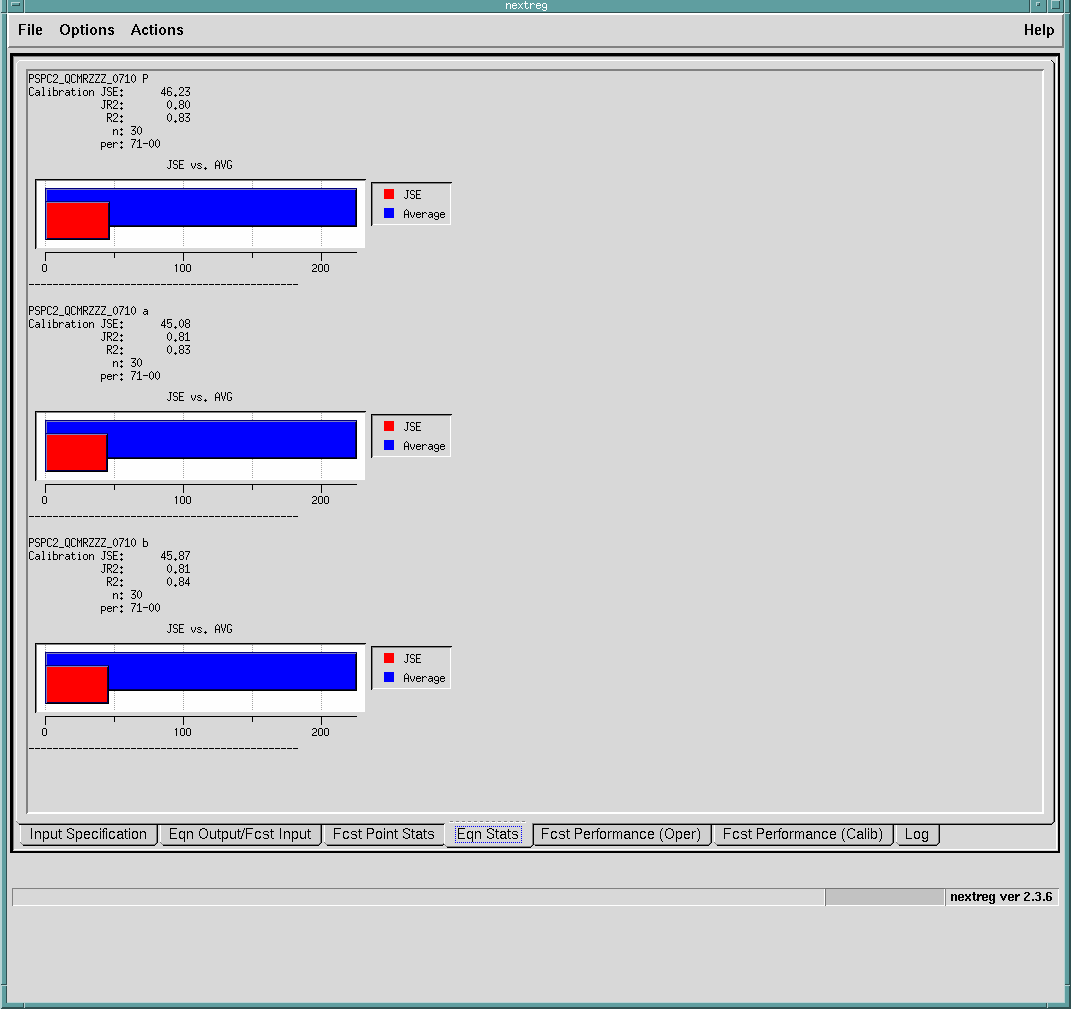 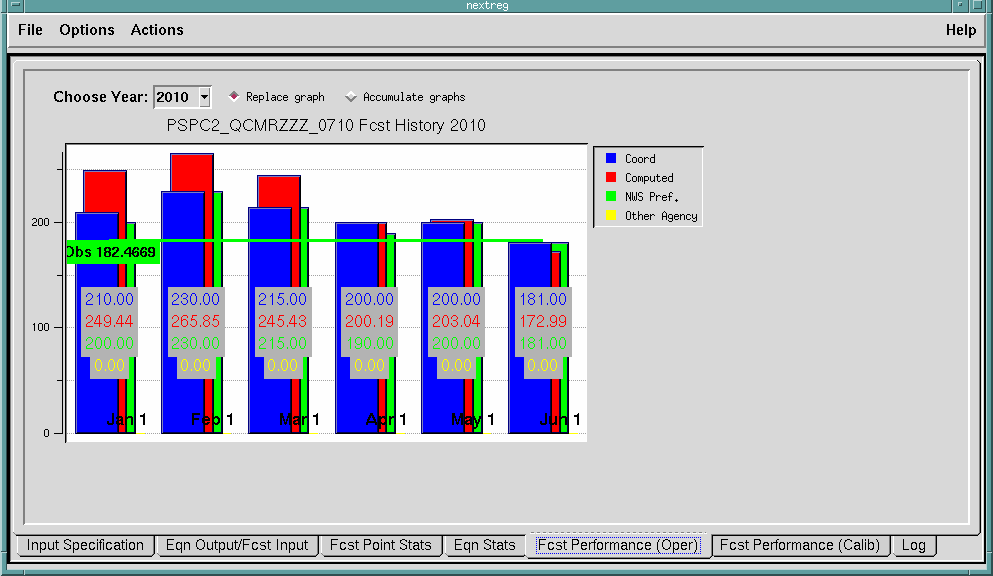 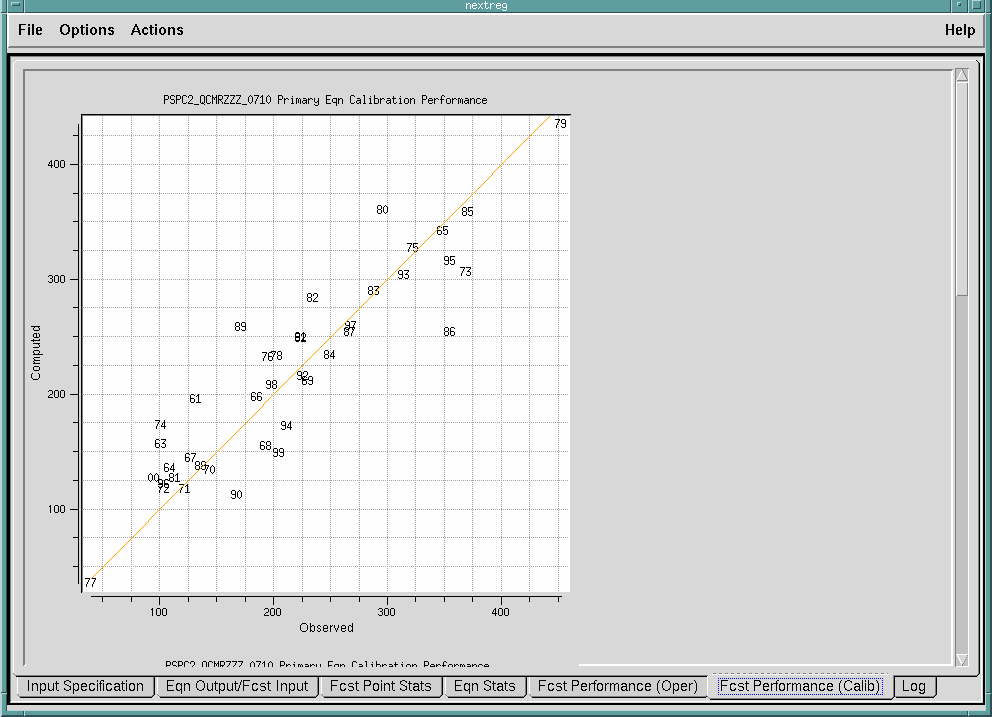 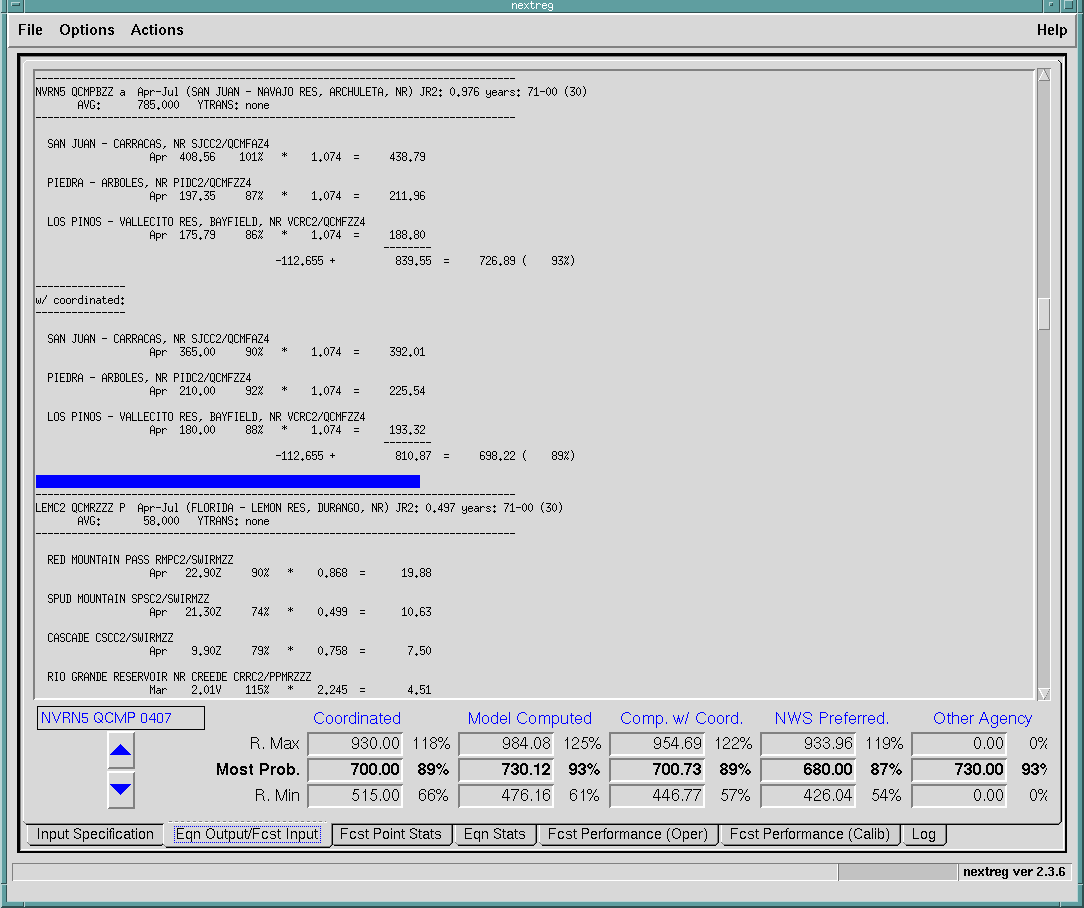 SWS         vs.         ESP
Requires extensive calibration, maintenance, & infrastructure. Stringent data requirements.

Physical processes represented mathematically.

Can compute many hydrologic variables over any period.

Can be run at any time for any period.

Keeps track of soil moisture.
Easy to calibrate, maintain and run, but requires sufficient historical record.

Does not represent physical processes associated with snow melt, runoff, etc.

Developed only for seasonal volumes (pre-defined periods in equations).

Equations can only be run at specific times (i.e. first of month) for a specific forecast period.

Lacks representation of soil moisture